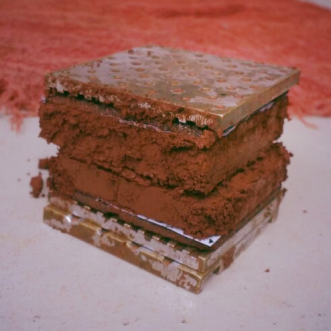 UNIVERSIDADE REGIONAL DO NOROESTE DO ESTADO DO RIO GRANDE DO SUL
PEC III – Terceiro Painel Temático das Pesquisas da Engenharia Civil da UNIJUÍ
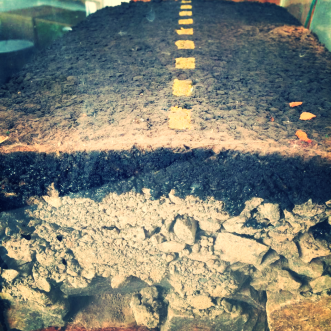 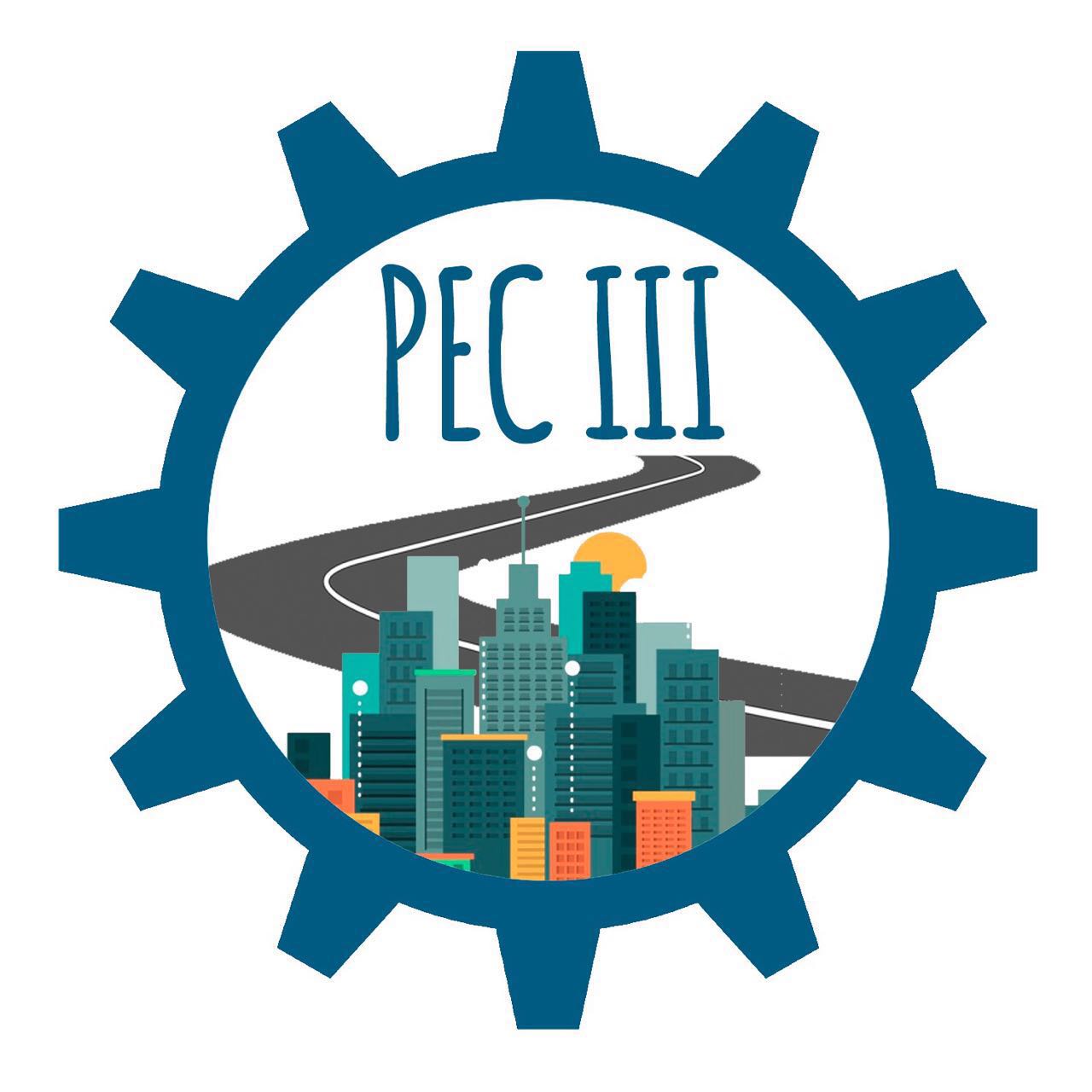 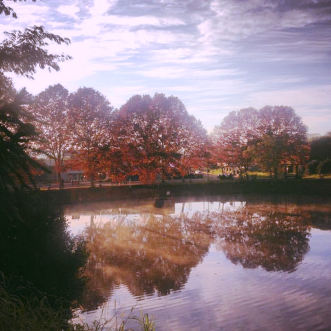 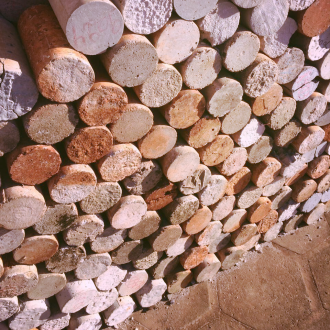 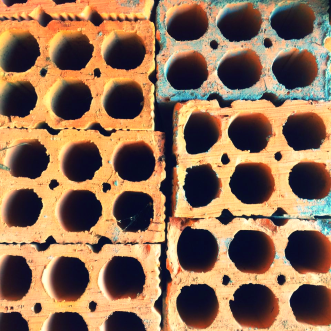 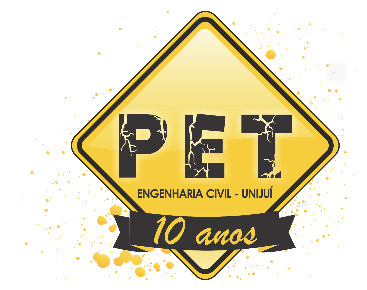 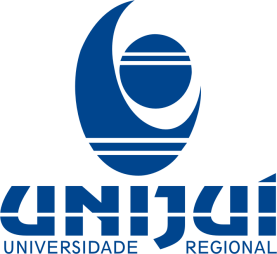 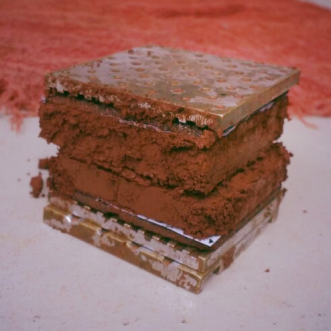 UNIVERSIDADE REGIONAL DO NOROESTE DO ESTADO DO RIO GRANDE DO SUL
PEC III – Terceiro Painel Temático das Pesquisas da Engenharia Civil da UNIJUÍ
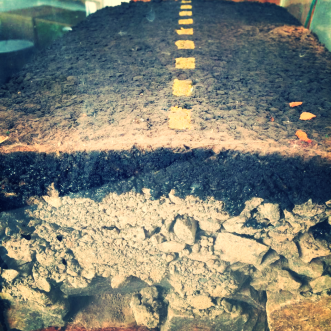 OBTENÇÃO DO VOLUME DE VAZIOSESPECIFICADO PARA O ENSAIO DE LOTTMANN MODIFICADO POR MEIO DE ALTERAÇÃONA COMPACTAÇÃO
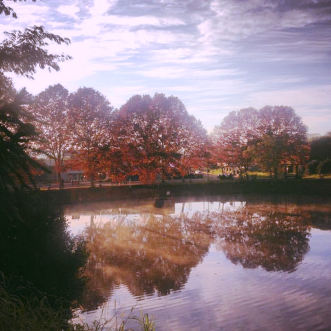 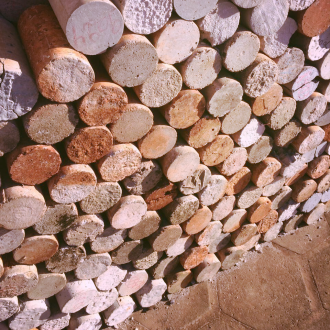 Gabriela Pires da Silva
Diego Alan Wink Consatti
Rafael Soares
Bruna Calabria Diniz
José Antônio Echeverria
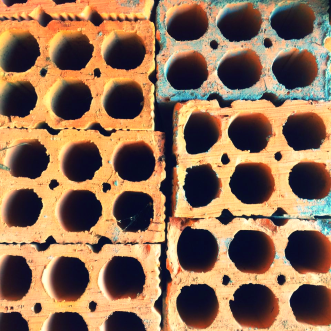 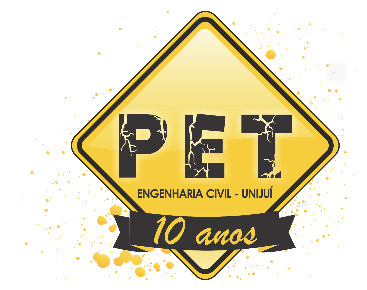 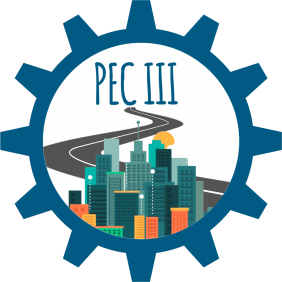 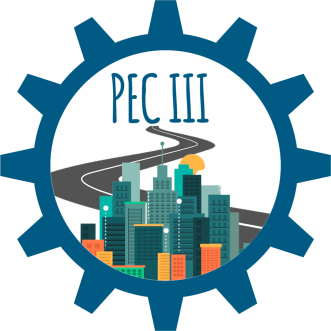 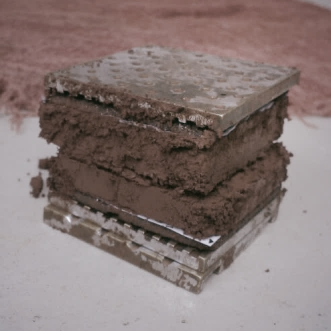 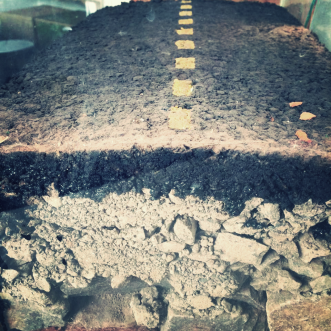 Introdução
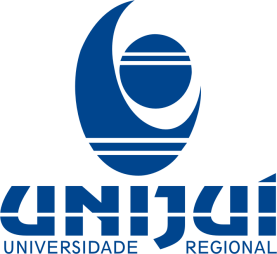 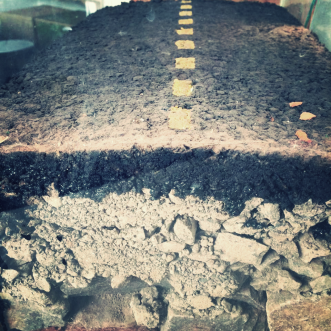 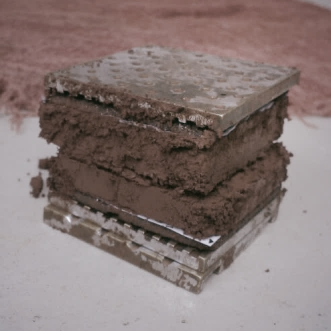 Buscou-se a partir de uma problemática encontrada, obter o volume de vazios desejado através da variação do número de golpes de compactação dos corpos de prova de misturas asfálticas. 
 Conforme o apresentado pela normativa DAER referente  às Misturas betuminosas a quente (ensaio Marshall), o número de golpes é 75 para cada face do corpo de prova, para  concreto asfálticos densos ( com volumes de vazios de 3 a 5%)
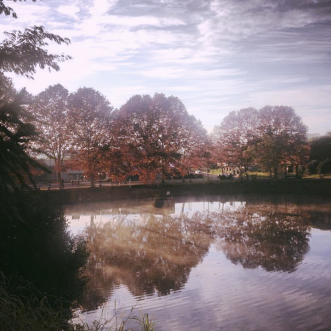 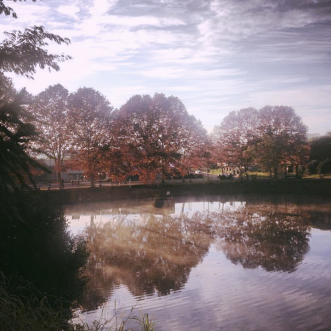 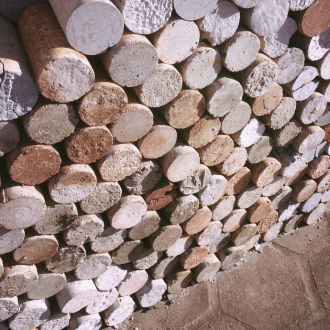 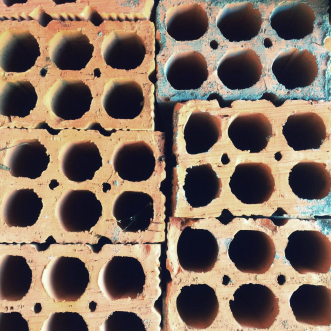 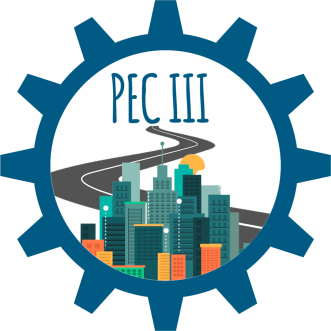 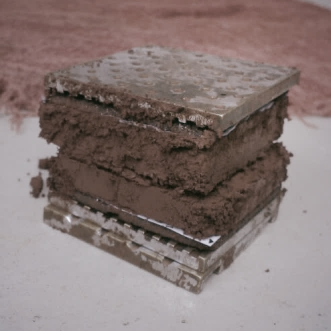 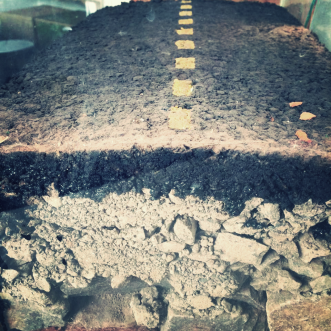 Justificativa
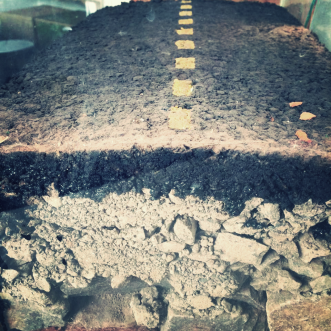 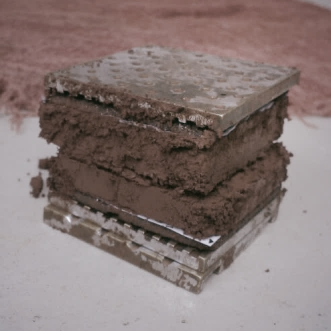 Ensaio de Lottman Modificado - NBR 15617 (2015), avaliação do dano por umidade induzida dos CP’s de misturas asfálticas moldadas em laboratório.  
 A partir dessa avaliação, caso não seja satisfatória podem ser realizadas mudanças na faixa granulométrica e adição de aditivos que busquem melhoras na adesividade do ligante (ANITELLI, 2015).
  Problema: obtenção do Volume de Vazios exigido para o ensaio – 6 a 8%.
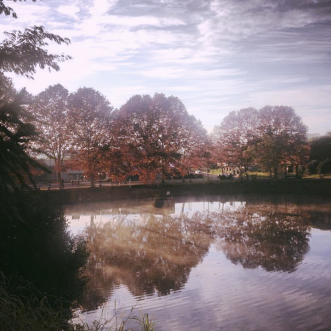 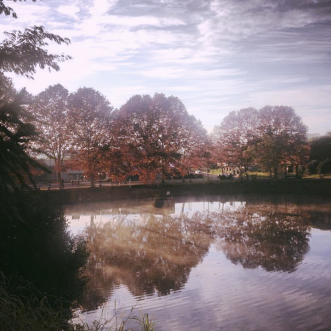 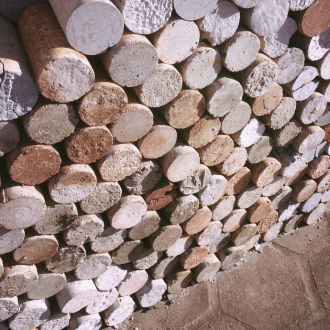 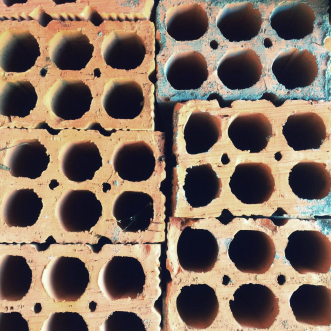 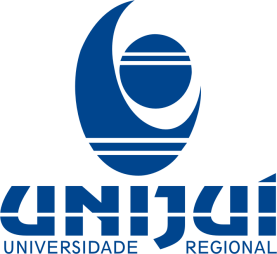 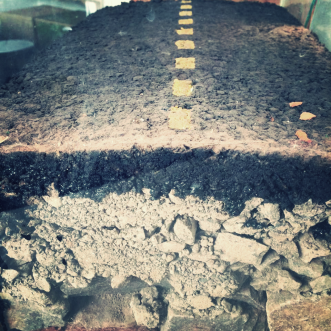 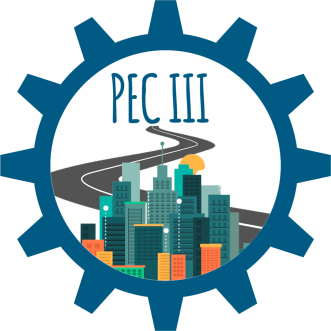 O projeto de pesquisa desenvolvido procura identificar o número de golpes necessários para as misturas B e C referência e C superior desenvolvidas por Pizutti (2015), seguindo a composição de mistura de concreto asfáltico da normativa 031/2004 do DNIT. 
 Até o momento, foram realizados ensaios relativos a mistura C referência, que consiste em uma curva granulométrica basicamente no centro da baixa C.
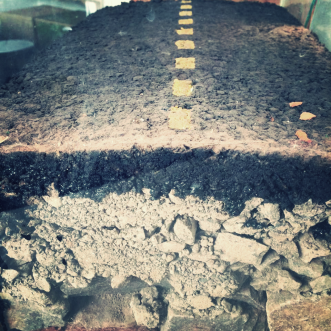 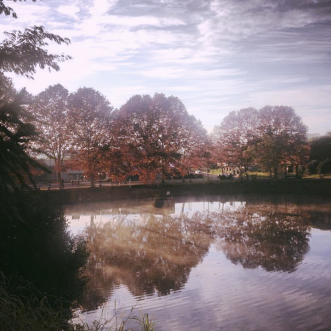 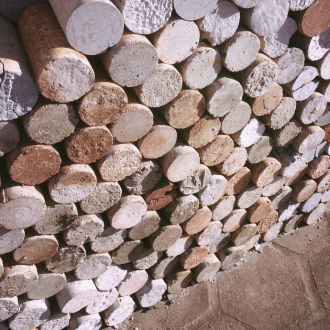 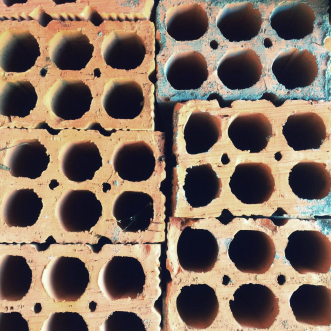 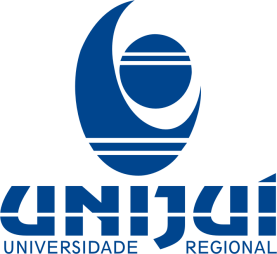 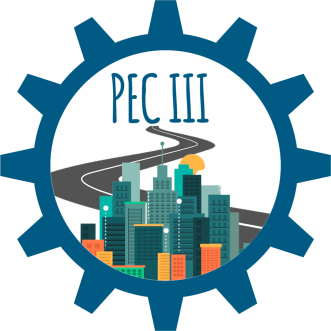 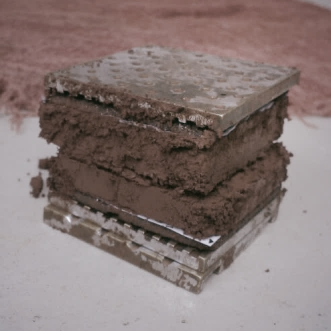 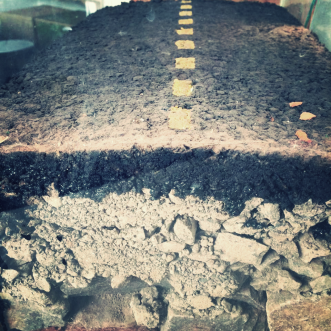 Resultados
Foram  moldados 6 pares de corpos de prova, compactados com 15, 20, 25, 30, 35 e 40 golpes por face.
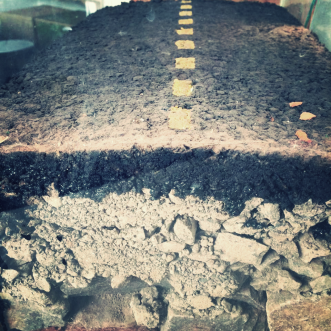 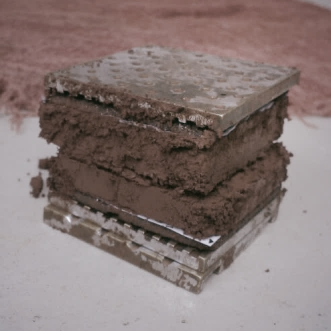 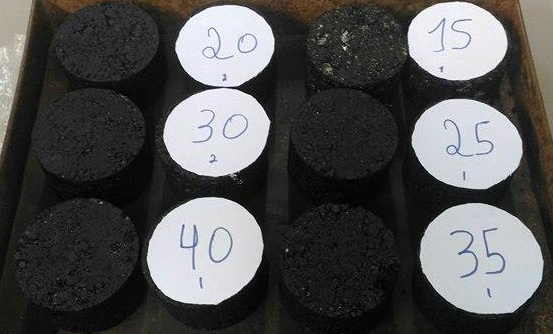 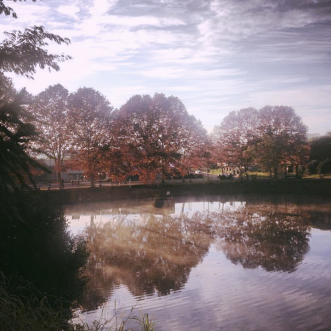 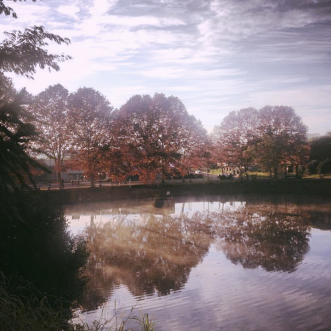 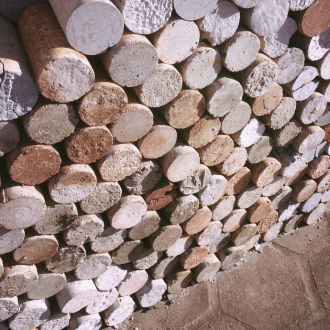 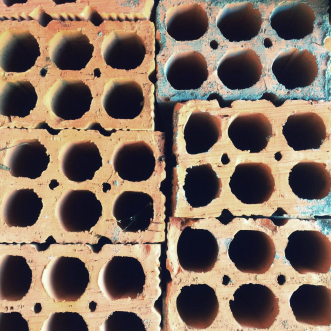 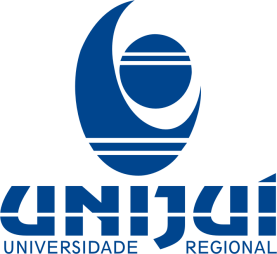 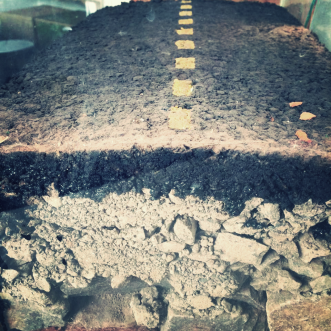 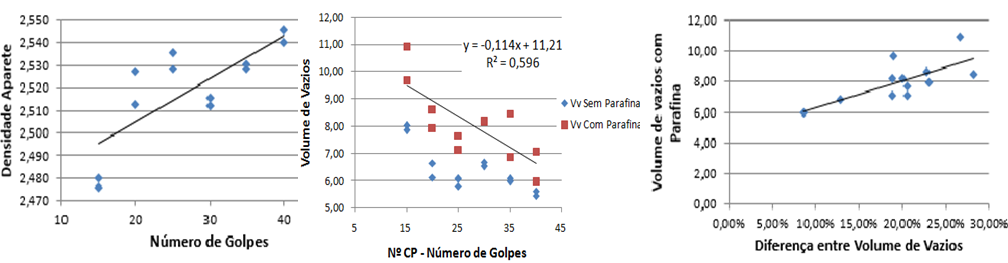 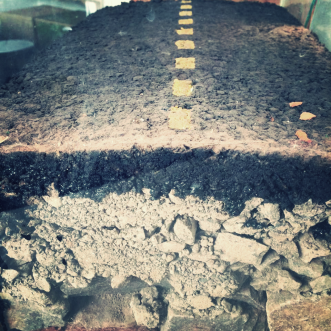 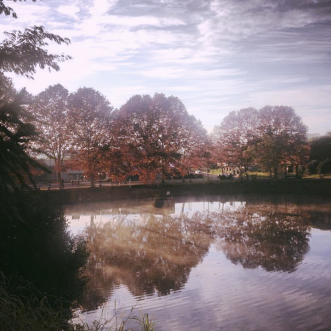 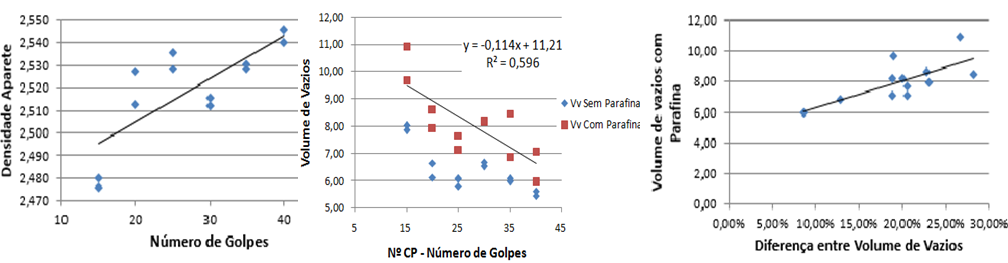 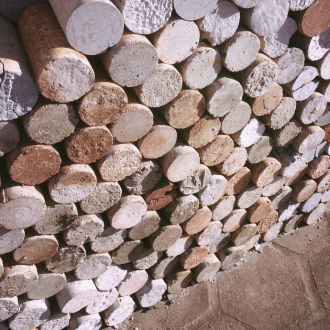 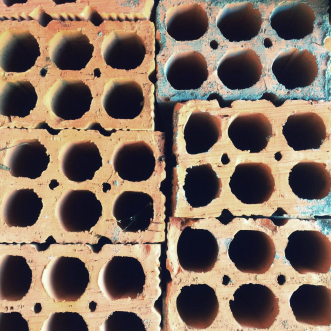 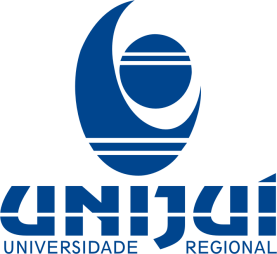 Considerações Finais
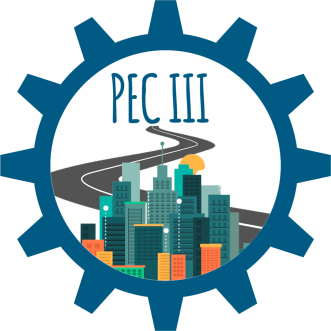 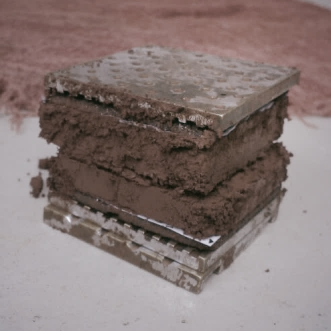 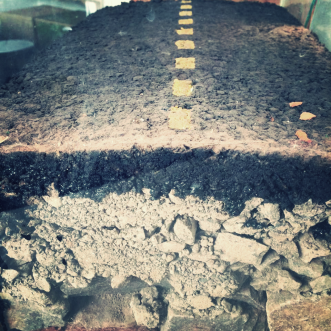 O Vv para valores entre 8% e 11% apresentam resultados diferentes, com diferença maior que 20%, com o CP impermeabilizado utilizando parafina e fita. A não utilização da impermeabilização do CP pode alterar os resultados de uma dosagem e até a aceitação de um serviço de concreto asfáltico. 
	Nesta granulometria em estudo, a aplicação de até 40 golpes por face resultou em um aumento linear da densidade aparente. Desta maneira, quanto maior a quantidade de golpes, maior a densidade obtida na amostra. A partir dos resultados obtidos com as amostras impermeabilizadas foi constatado que os CPs que atenderam ao Vv especificado entre 6 e 8% foram: o CP 20(2), 25(1), ambos os de 35 golpes e o CP 40(2).
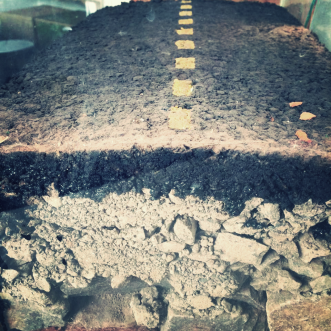 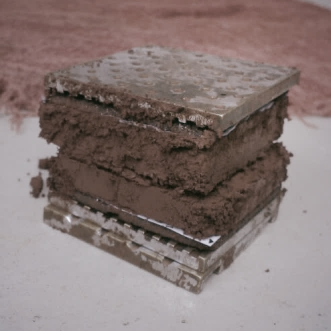 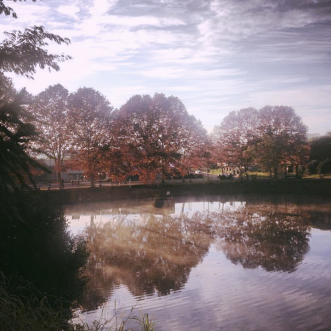 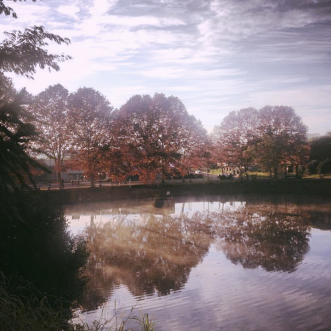 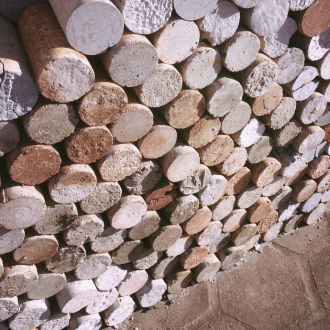 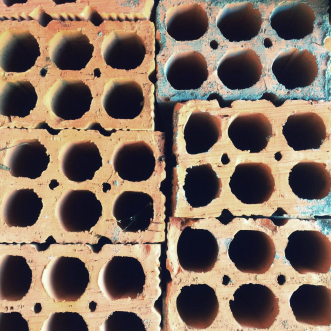 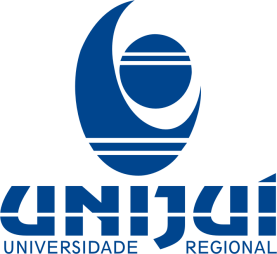 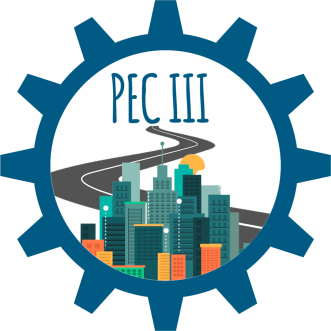 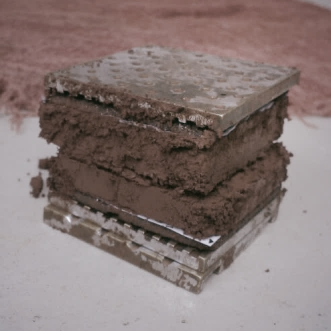 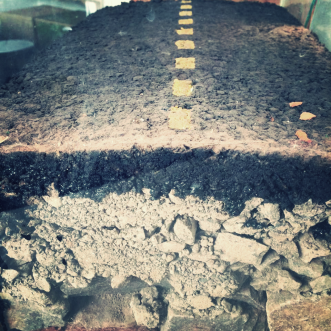 Agradecimentos
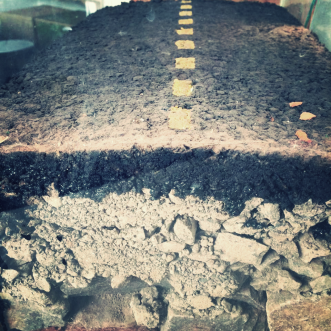 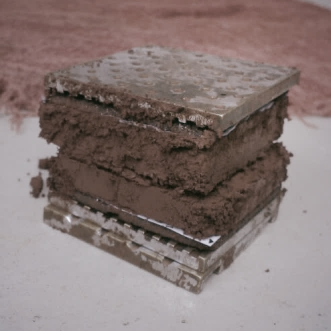 Ao MEC/SESu pela bolsa PET.
 Ao LEC – Laboratório de Engenharia Civil da UNIJUÍ.
Orientações dadas pelo Me. José Antônio Santana Echeverria
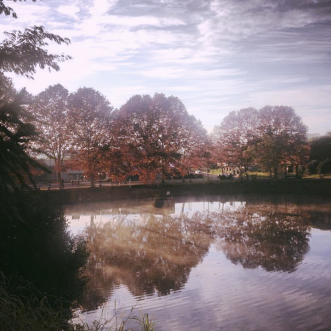 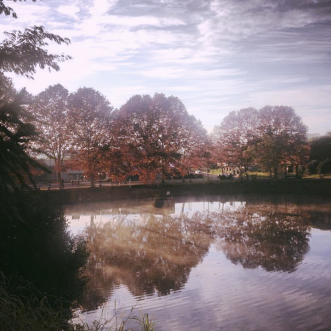 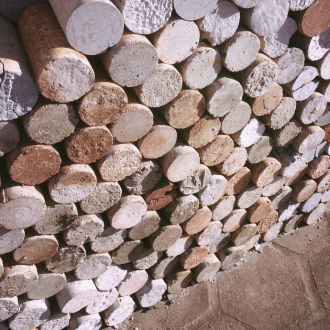 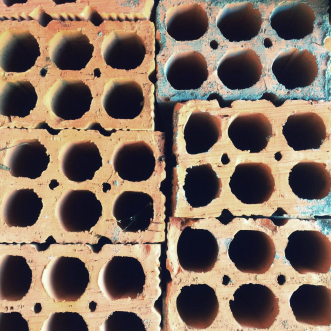 e-mail para contato: gabriielapires@outlook.com
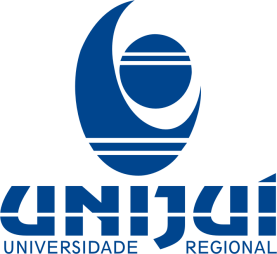